НАУКИ О ПРИРОДЕ
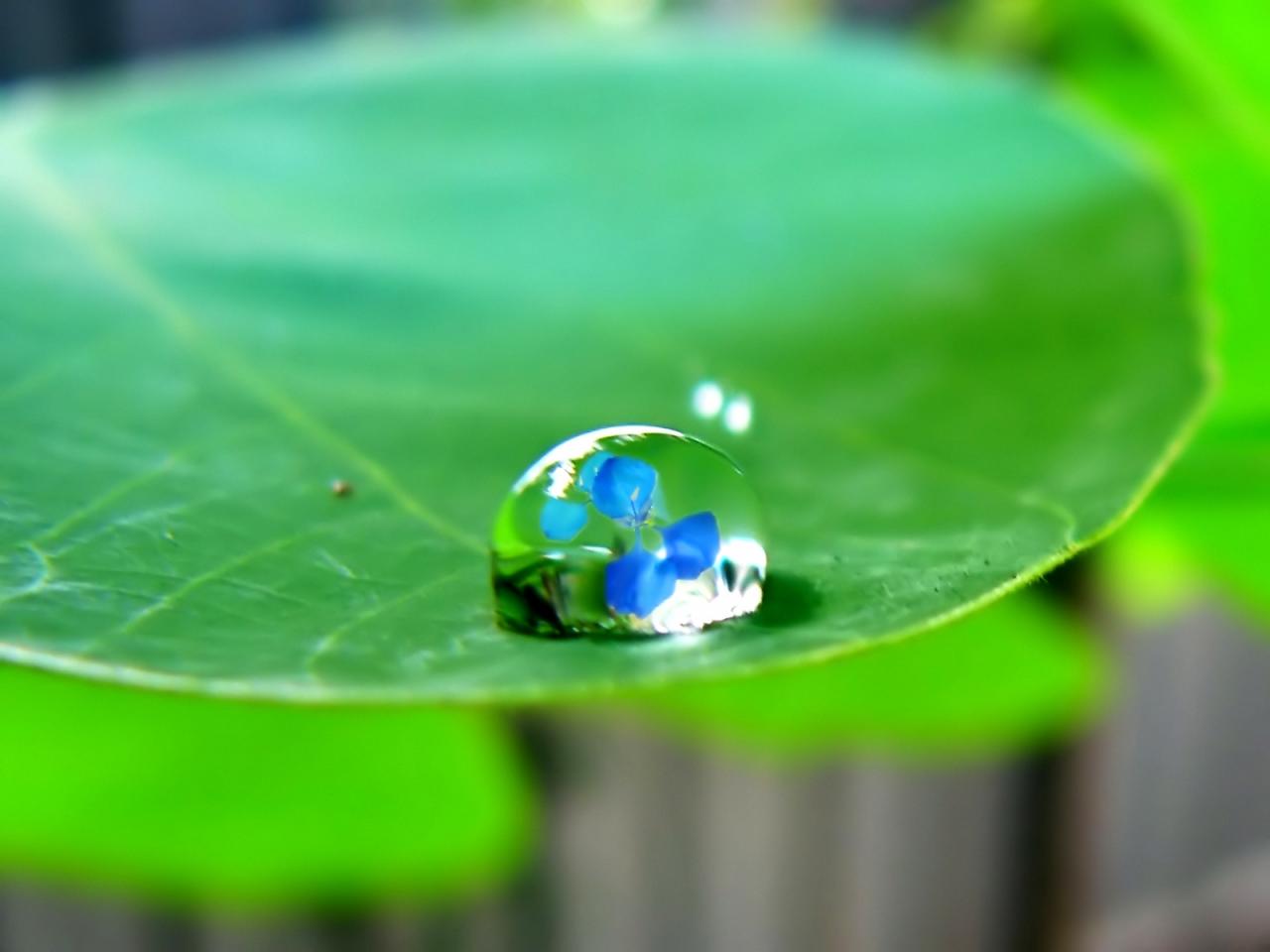 Баскова М.В. Учитель биологии
ГБОУ «Центр «Динамика» № 616
Цель урока:

Ознакомить учащихся с разнообразием наук о природе, а именно: семьей биологических наук, географических наук, физических наук, химических наук.
Науки о природе -
Астрономию – науку о небесных телах
Физику – науку о явлениях природы
Химию – науку о веществах и их превращениях.
Геологию –наука о Земле, ее форме,  строении, полезных ископаемых.
Географию – науку о поверхности Земли, населении, реках, горах и т.д.
Биологию – науку о живой природе.
Экологию – науку о взаимоотношениях в природе.
АСТРОНОМИЯ – наука о небесных телах.
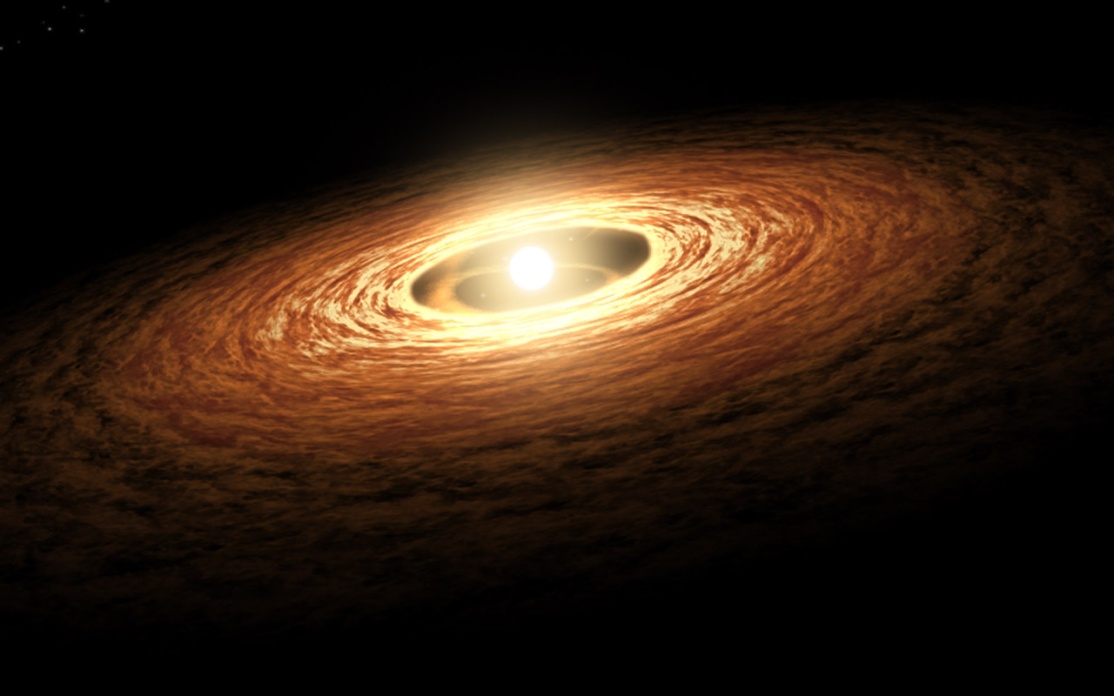 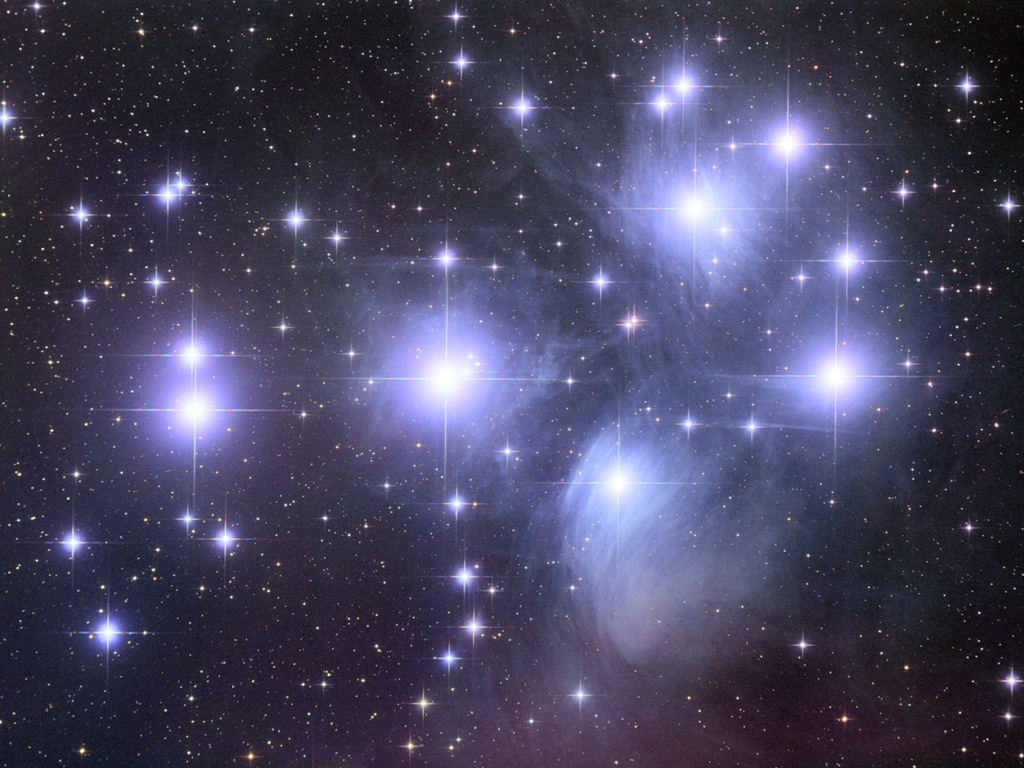 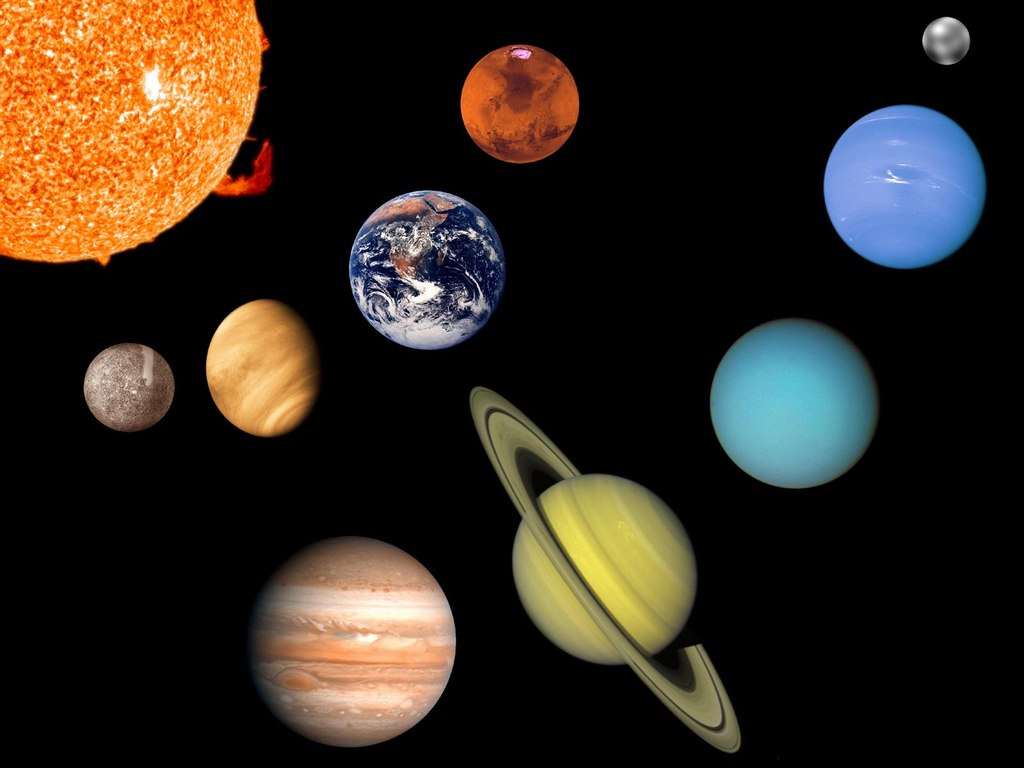 ФИЗИКА – наука, изучающая явления природы.
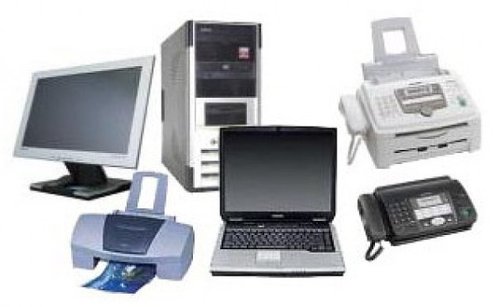 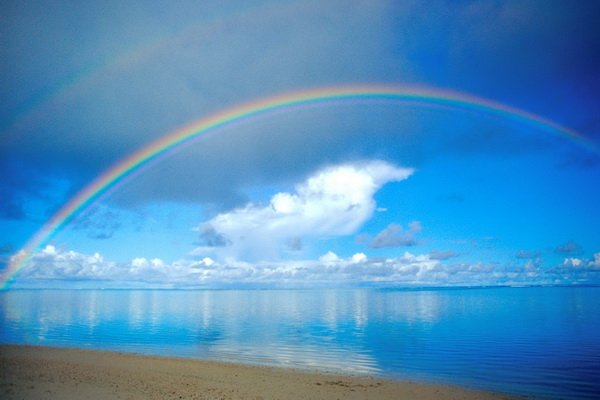 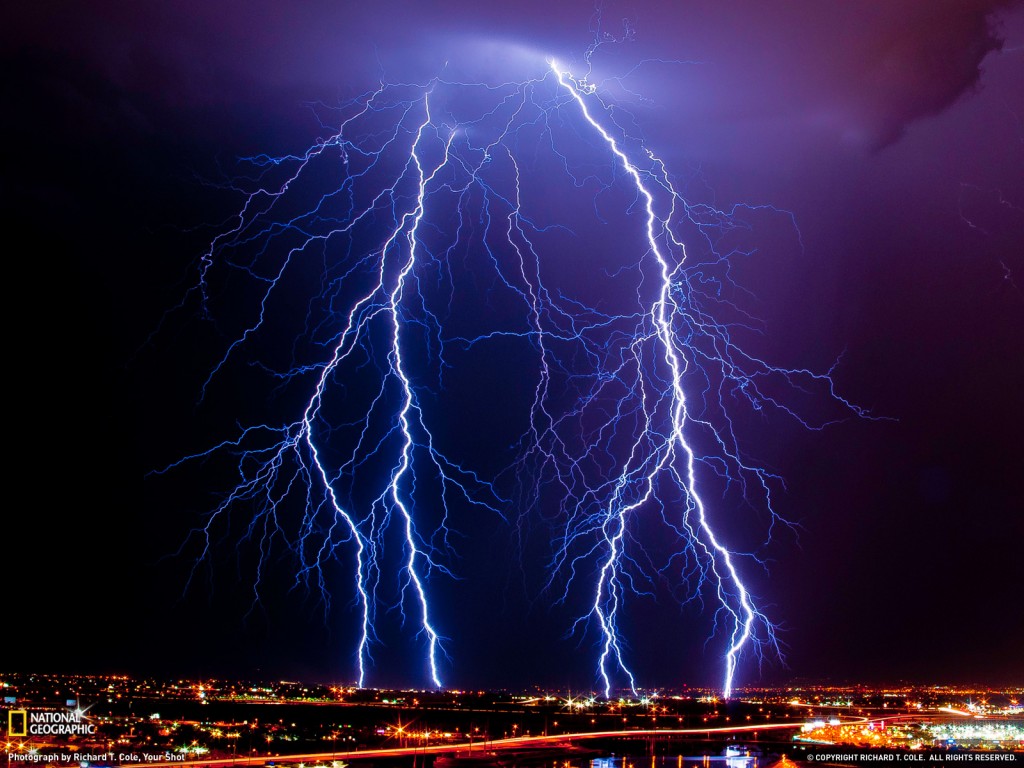 ХИМИЯ – наука о веществах и их превращениях.
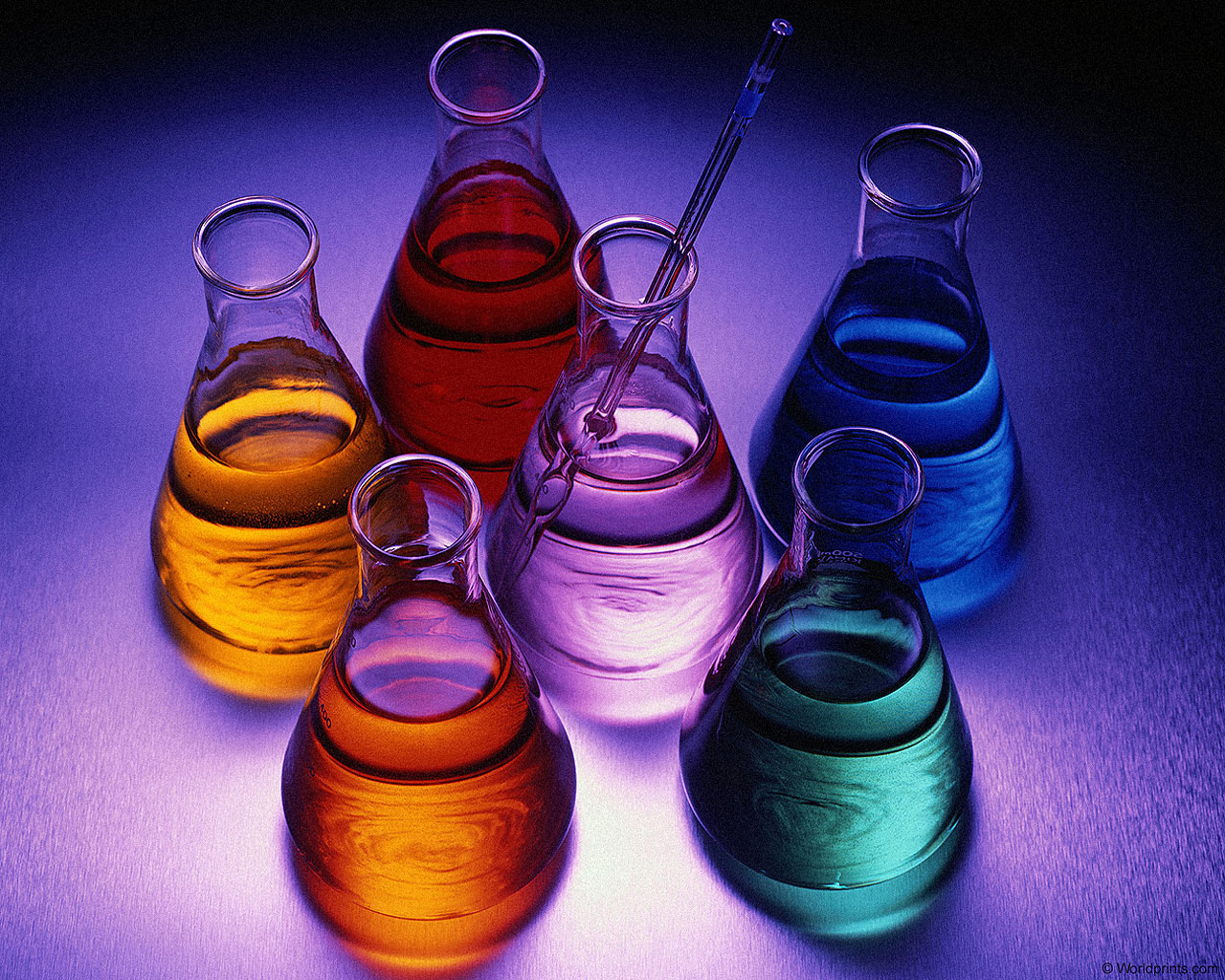 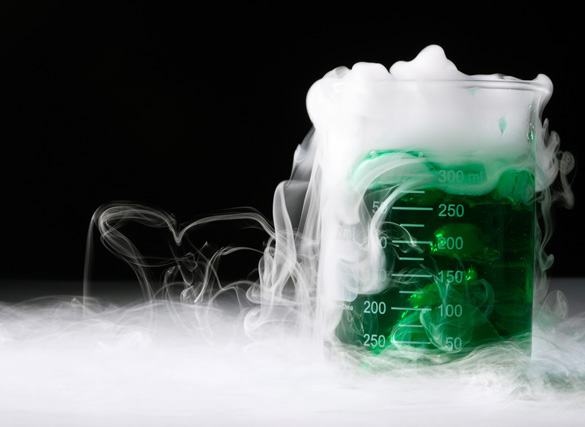 ГЕОЛОГИЯ – наука о Земле, ее форме,  строении, полезных ископаемых.
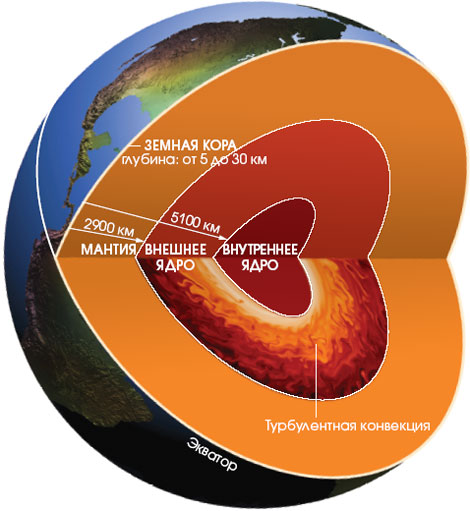 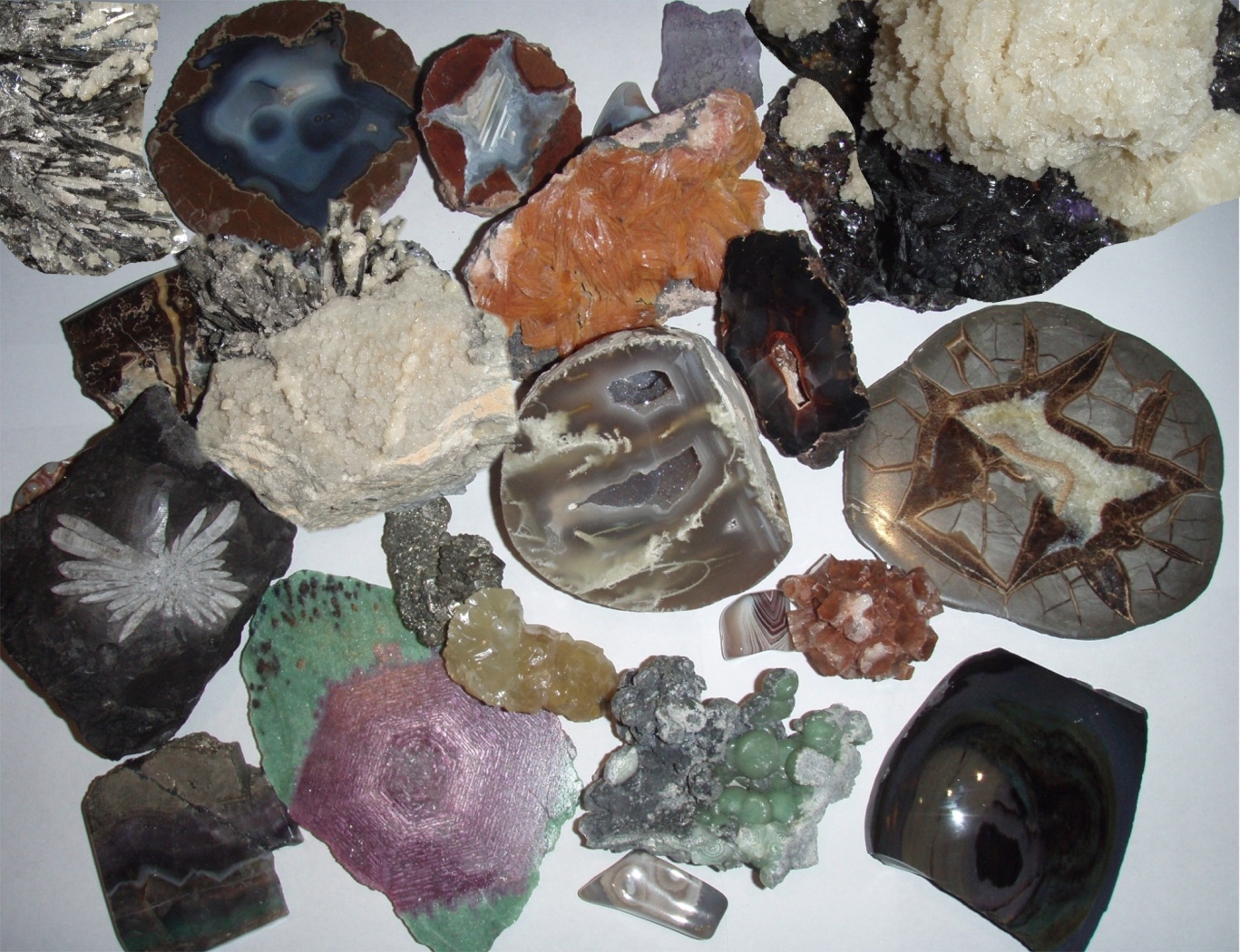 ГЕОГРАФИЯ – наука о Земле: изучает реки, озера, горы, население, хозяйство, города, села и т.д.

ФИЗИЧЕСКАЯ ГЕОГРАФИЯ – изучает природу земной поверхности.
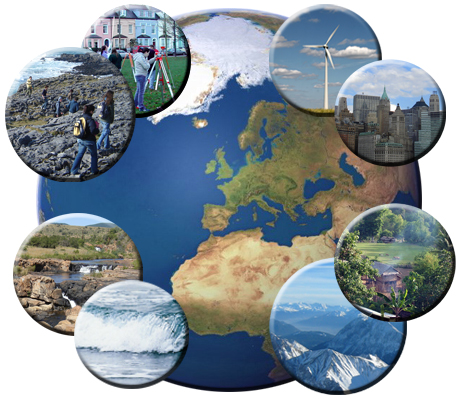 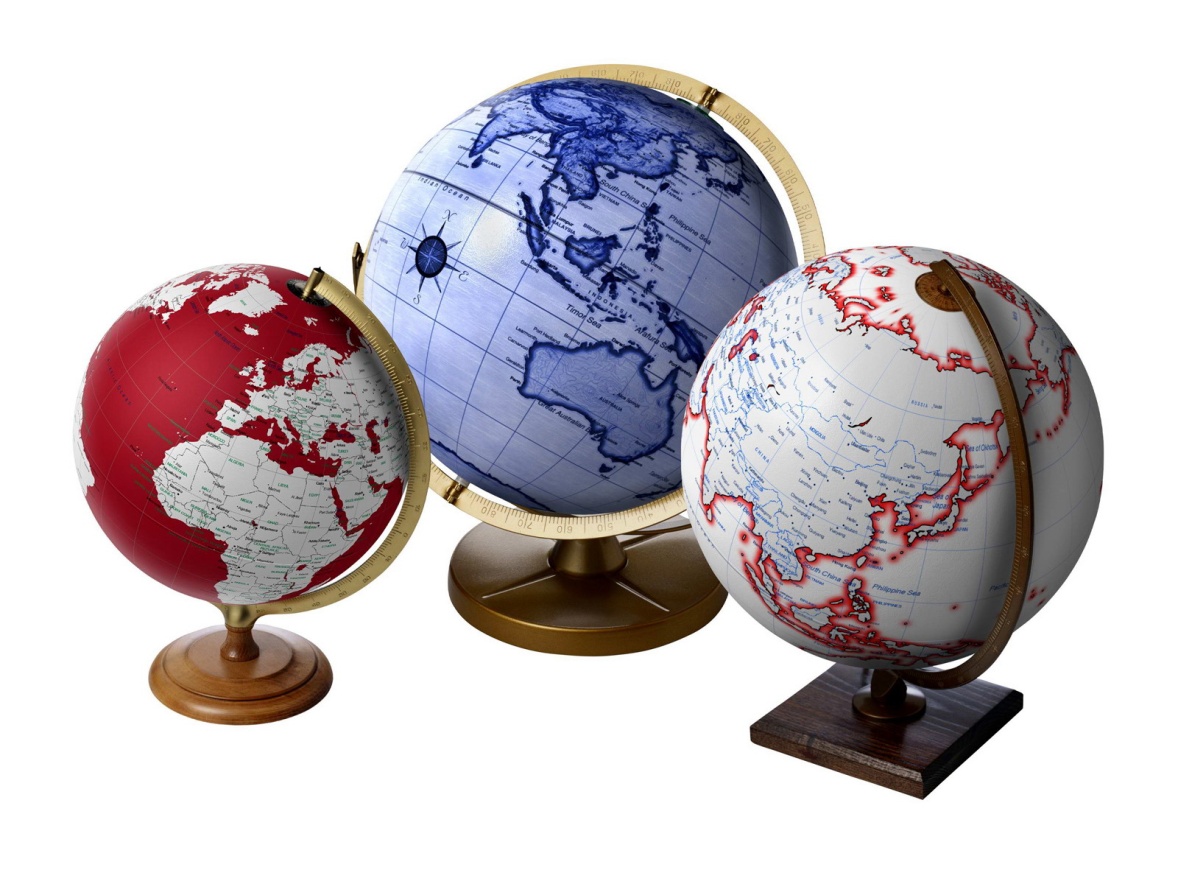 ЭКОЛОГИЯ – наука о взаимосвязях организмов  между собой и окружающей средой.
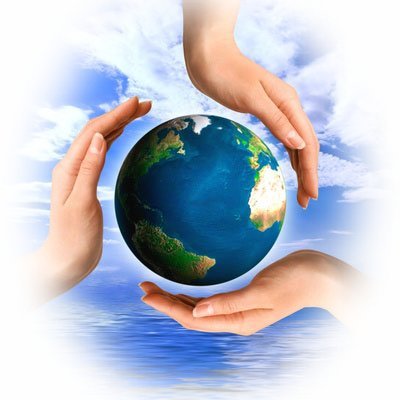 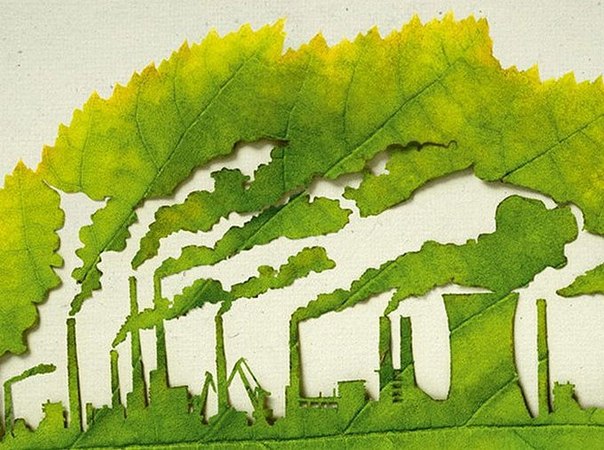 БИОЛОГИЯ – наука о живой природе.
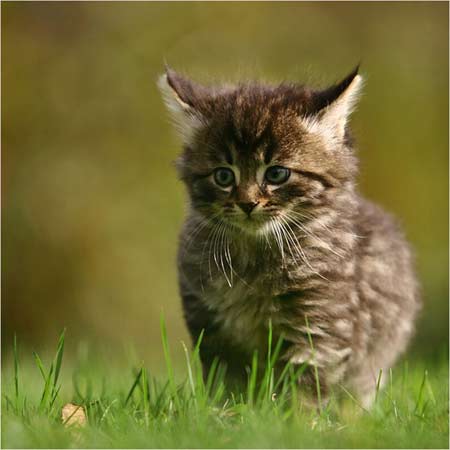 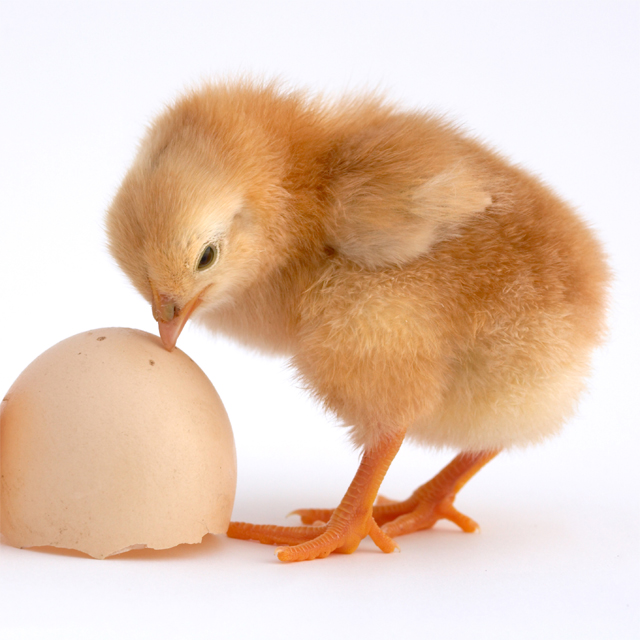 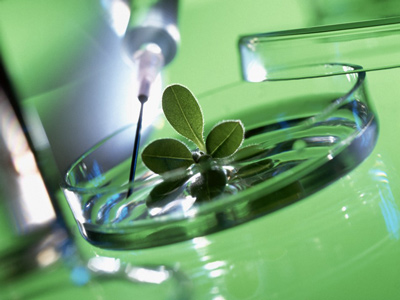 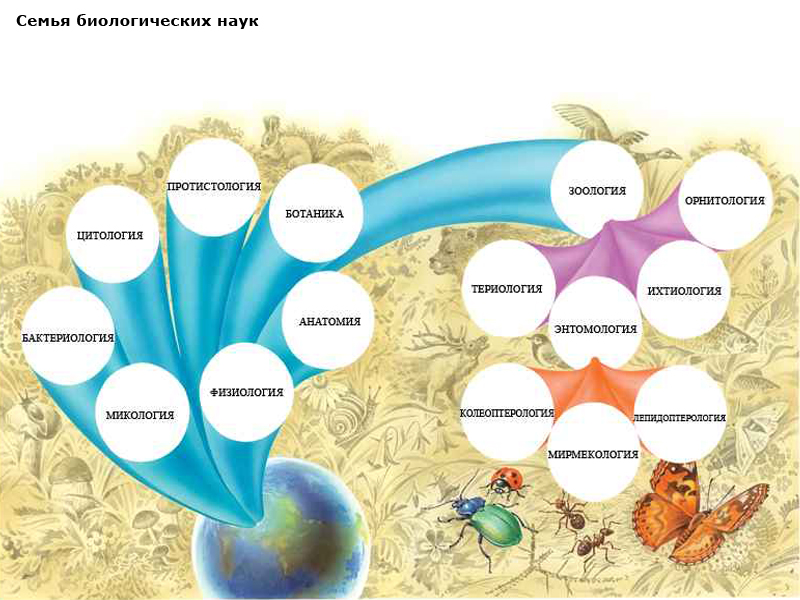